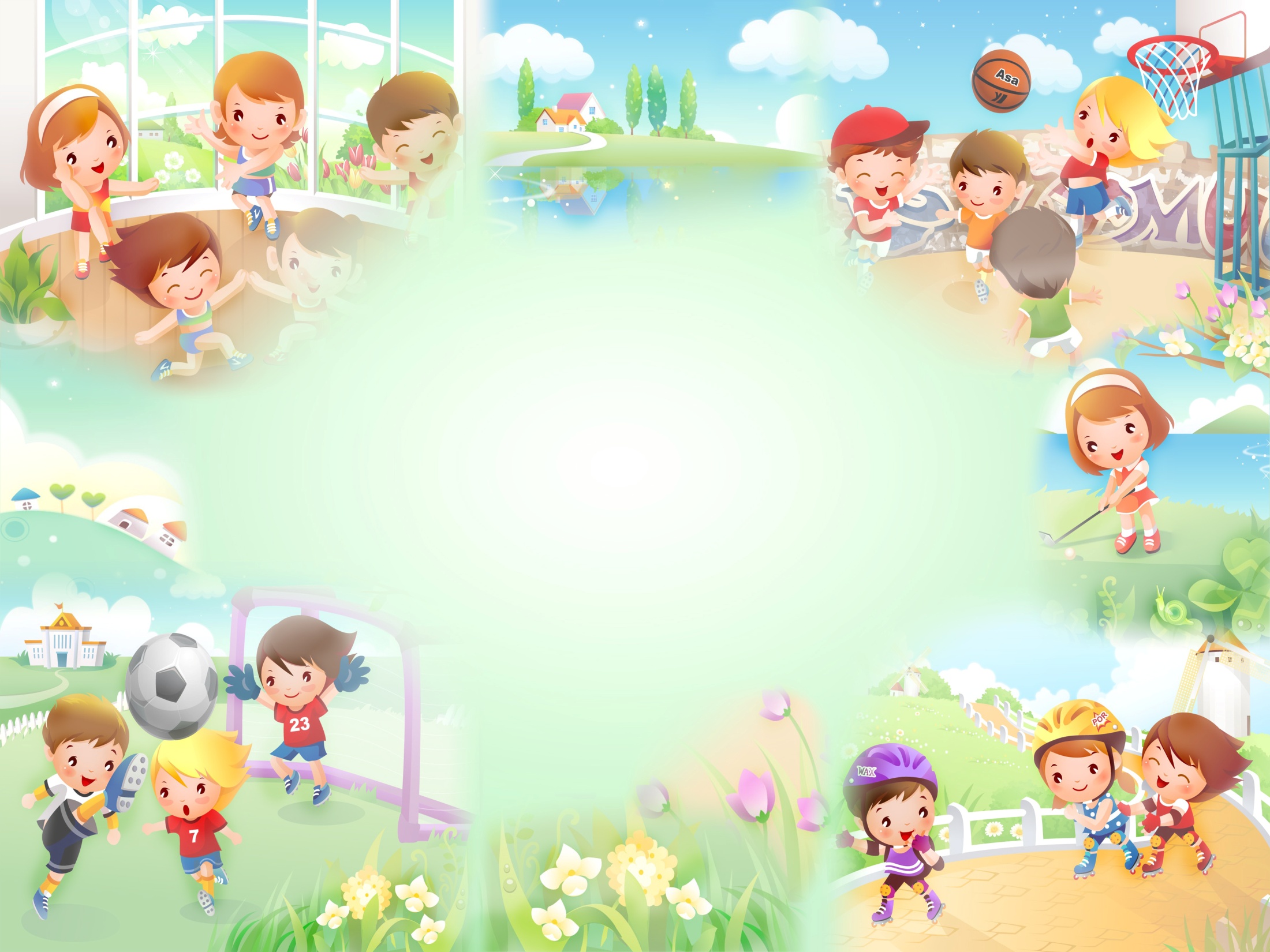 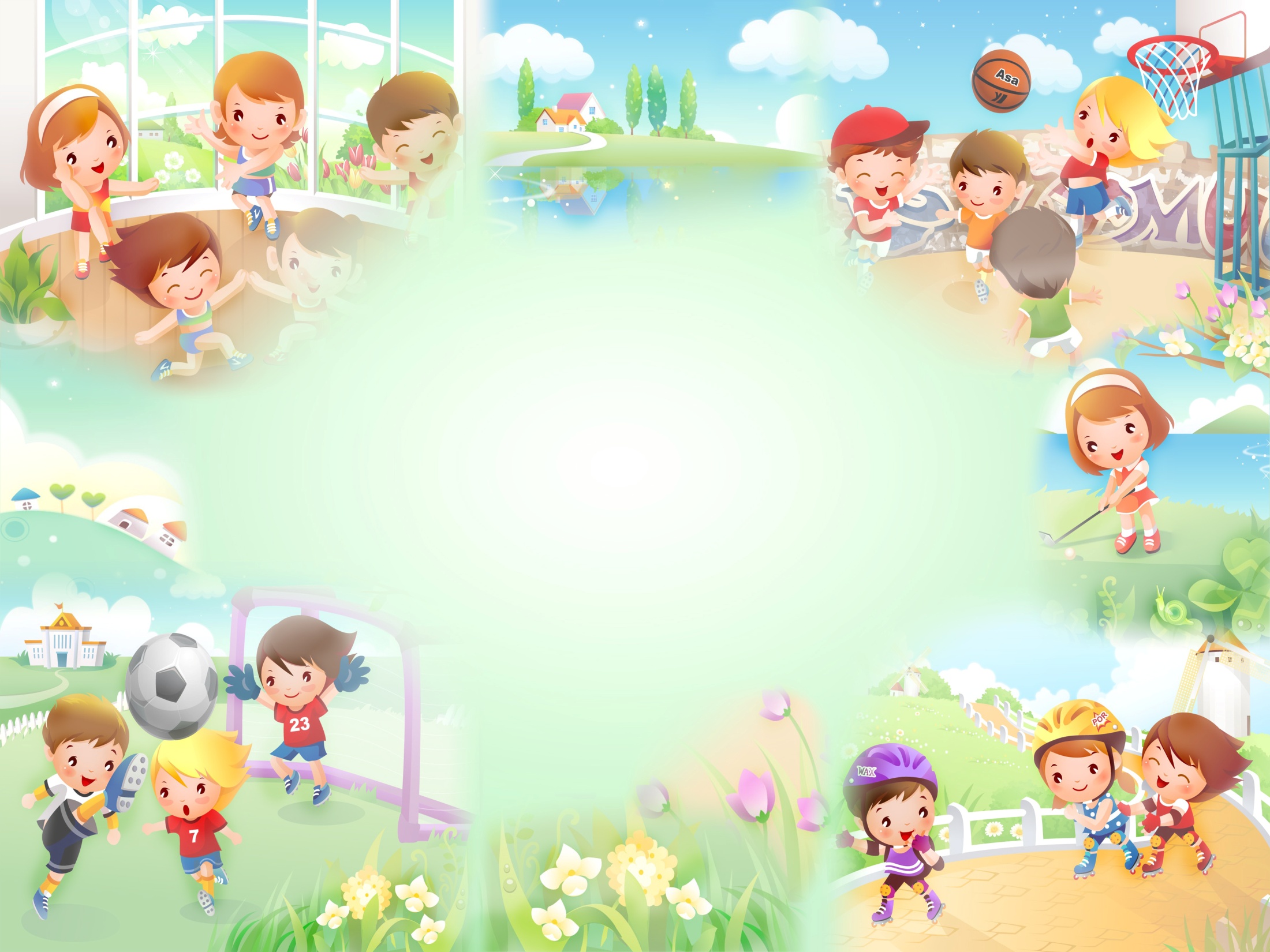 Формирование ценностного отношения дошкольников к здоровому образу жизни: 
от здорового педагога к здоровому воспитаннику".
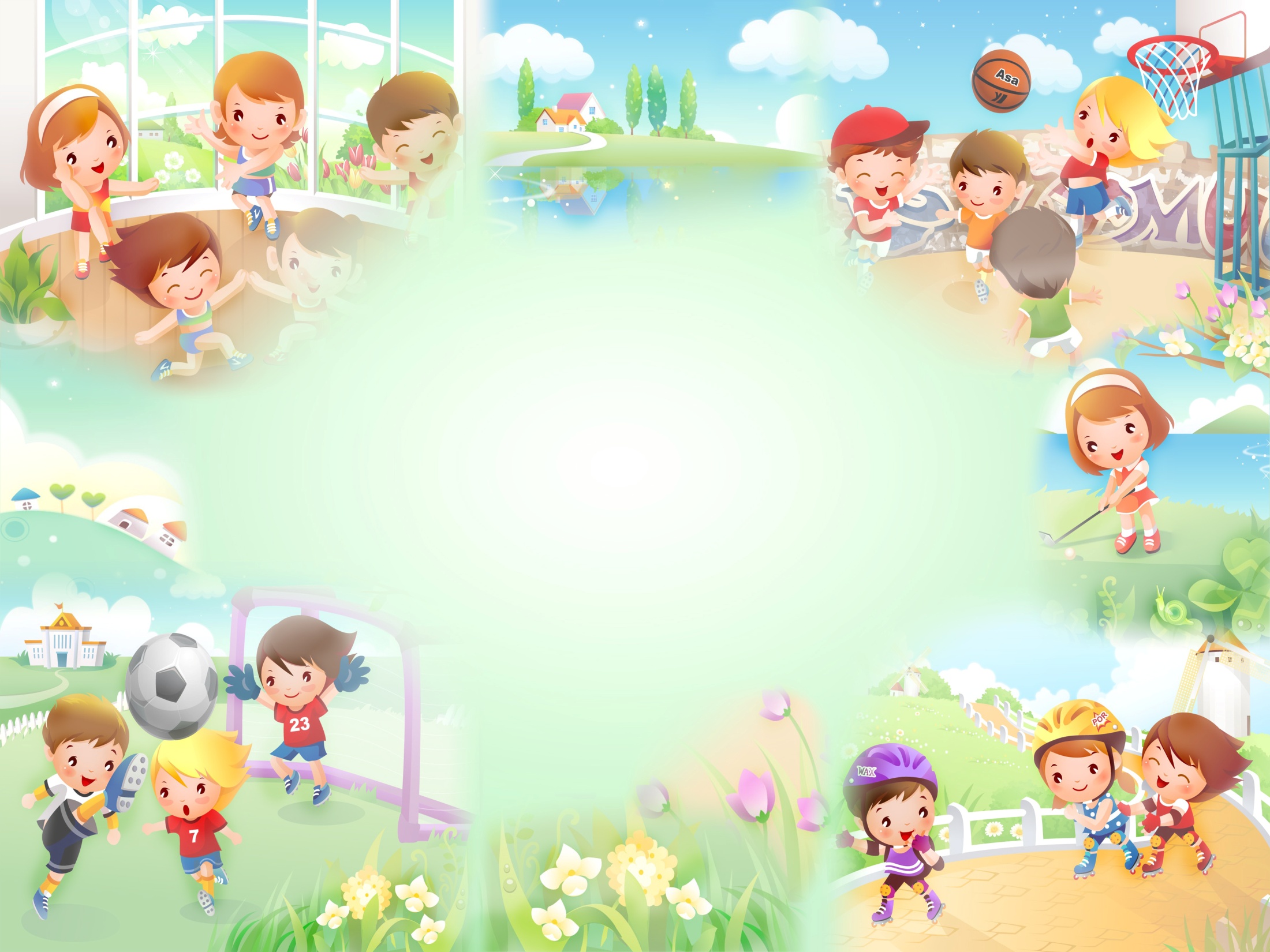 Цель: 
Сохранение и укрепление здоровья детей, улучшение их двигательного статуса с учётом индивидуальных возможностей и способностей; формирование у педагогов, воспитанников ответственности в деле сохранения собственного здоровья; систематизация знаний педагогов об оздоровлении детей дошкольного возраста.
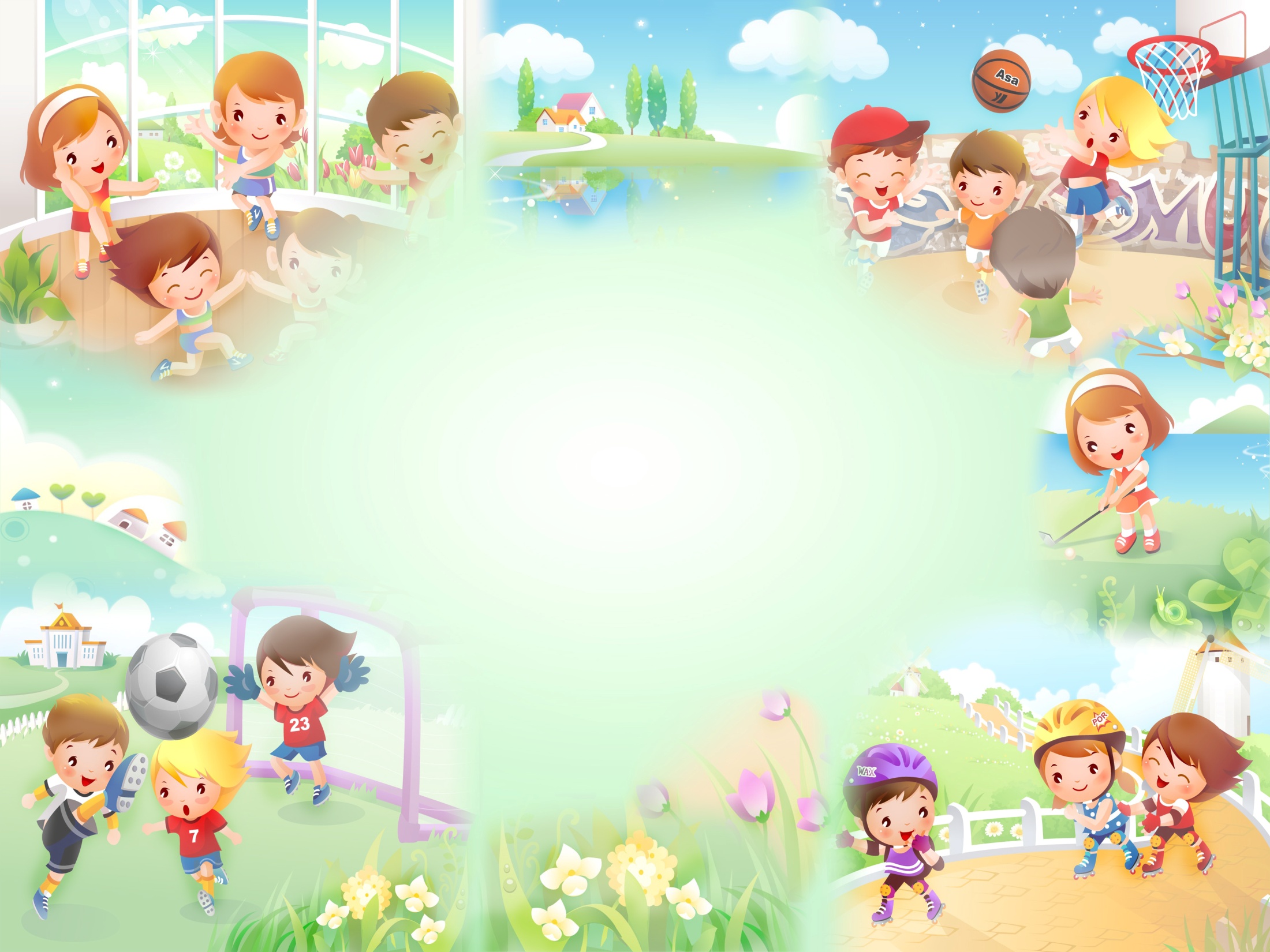 Само состояние здоровья формируется в результате взаимодействия внешних (природных и социальных) и внутренних (наследственность, пол, возраст) факторов. 
Педагоги призваны в дошкольном детстве заложить основы здорового образа жизни, используя различные формы работы.
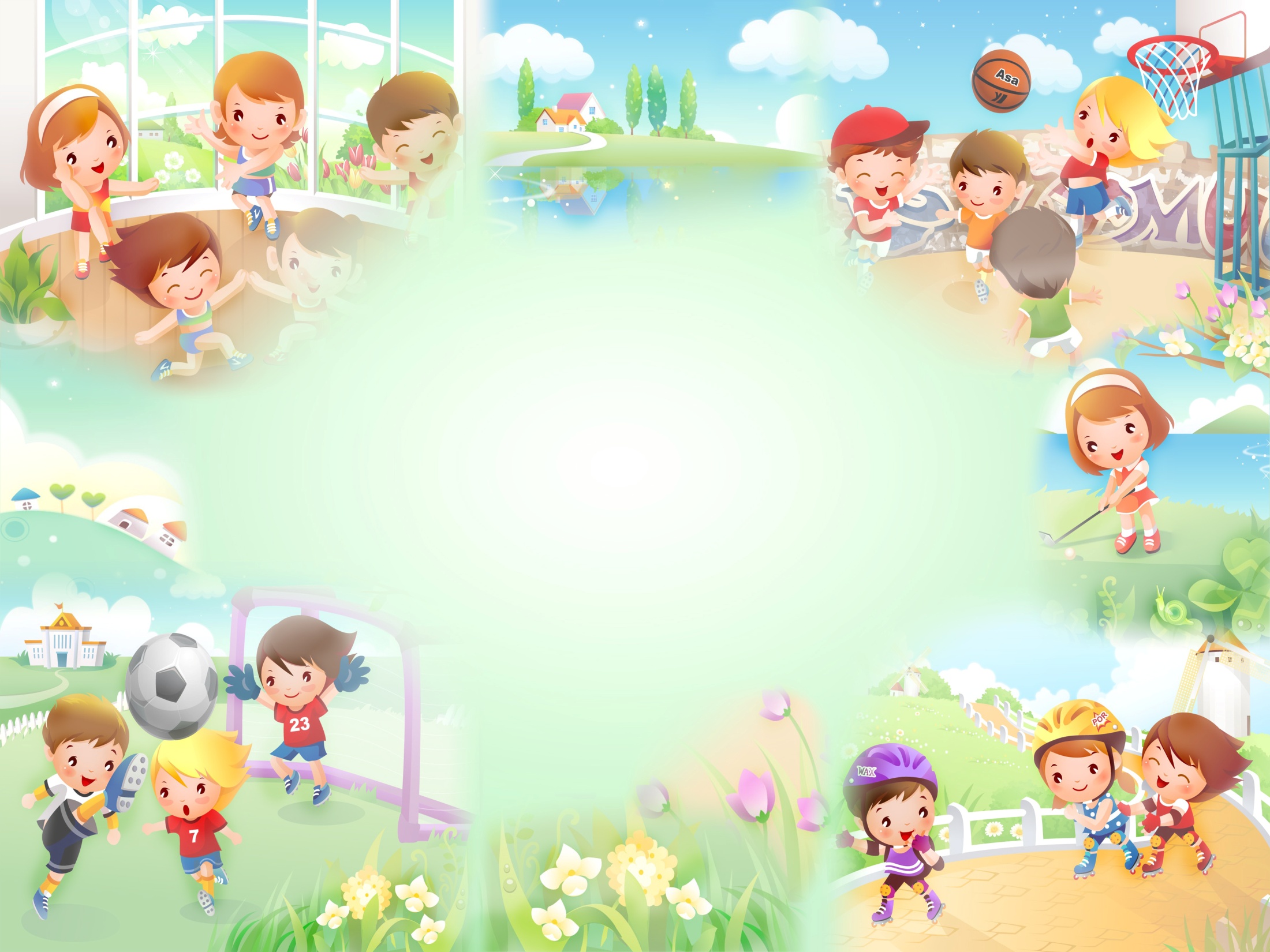 Физкультурно – оздоровительная деятельность включает в себя:Создание системы двигательной активности в течение дня:утренняя гимнастика ;физкультурные занятия ;музыкально – ритмические занятия;прогулки с включением подвижных игр;оздоровительный бег ;пальчиковая гимнастика ,зрительная, дыхательная, корригирующая гимнастика (на соответствующих занятиях);
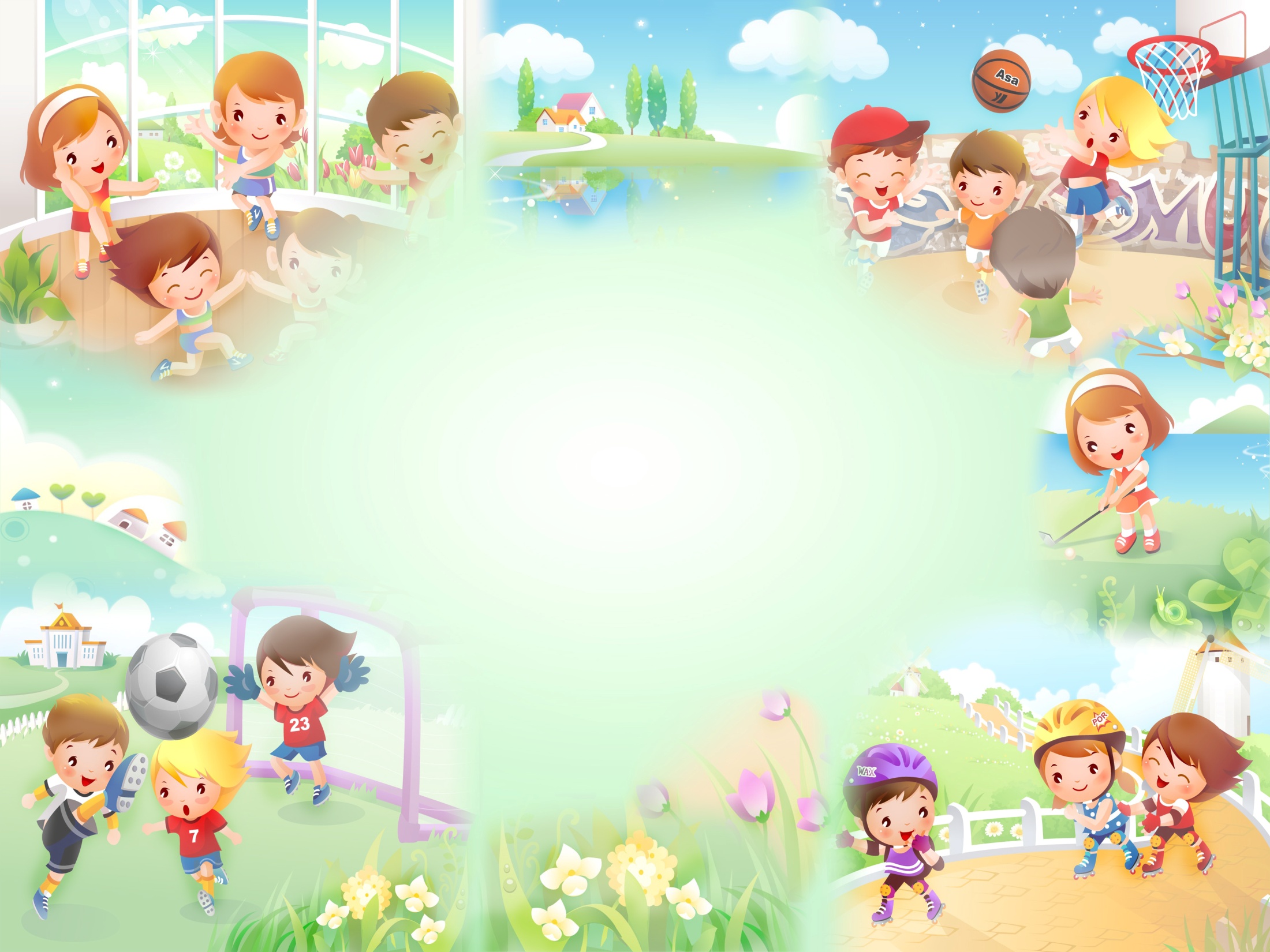 оздоровительная гимнастика после дневного сна ;
физкультминутки и паузы (на малоподвижных занятиях);эмоциональные разрядки, релаксация;ходьба по массажным коврикам, песку, гальке (восхождение);спортивные досуги, развлечения, праздники ; дни здоровья;  летняя оздоровительная площадка.
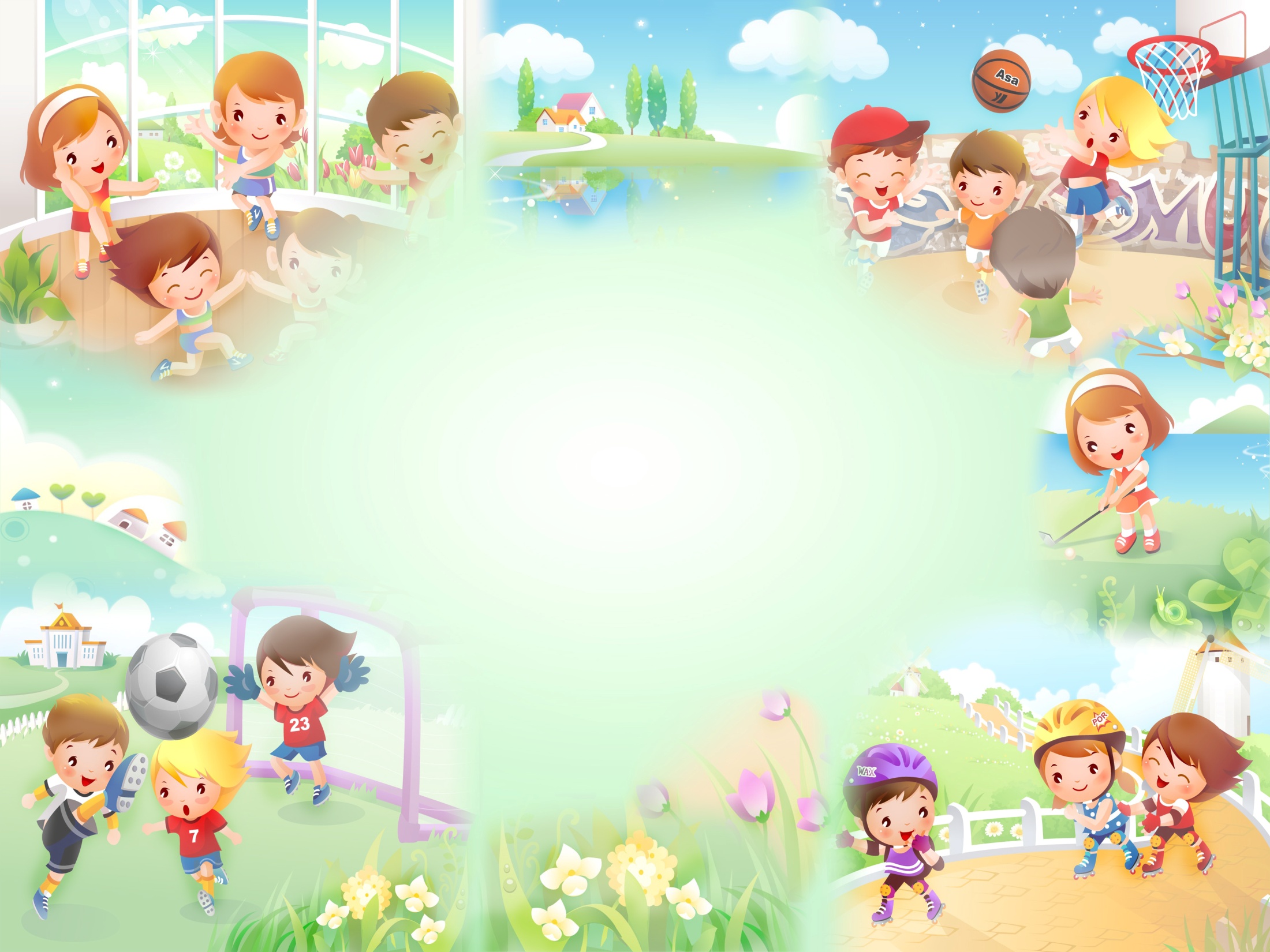 Методические приемы для формирования ЗОЖ:рассказы и беседы воспитателя;заучивание стихотворений;моделирование различных ситуаций;рассматривание иллюстраций, сюжетных, предметных картинок, плакатов;сюжетно-ролевые игры;дидактические игры;игры-тренинги;игры-забавы.
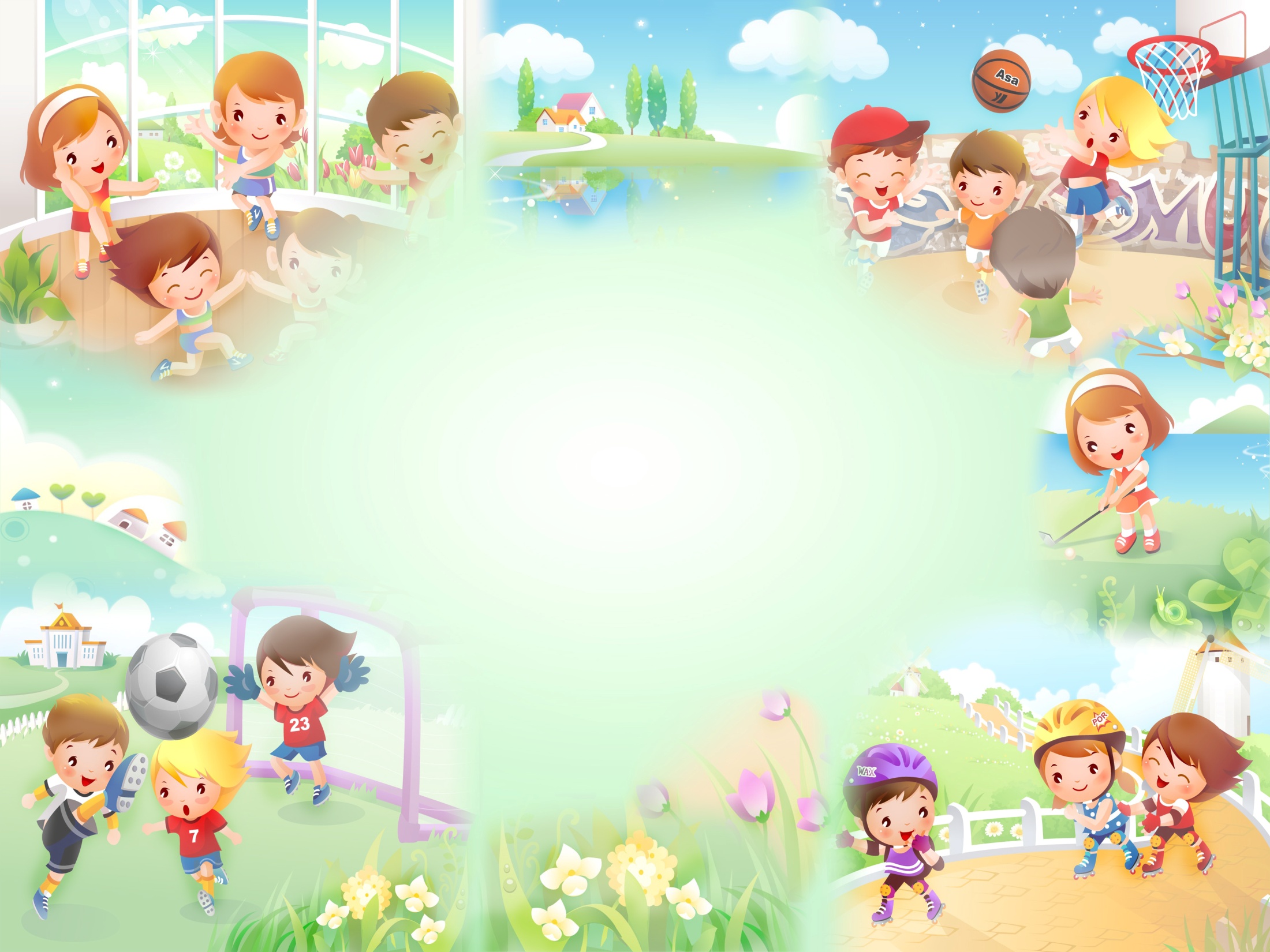 Особое внимание следует уделять следующим компонентам ЗОЖ:занятия физкультурой, прогулки;рациональное питание, соблюдение правил личнойгигиены: закаливание, создание условий дляполноценного сна;дружелюбное отношение друг к другу,
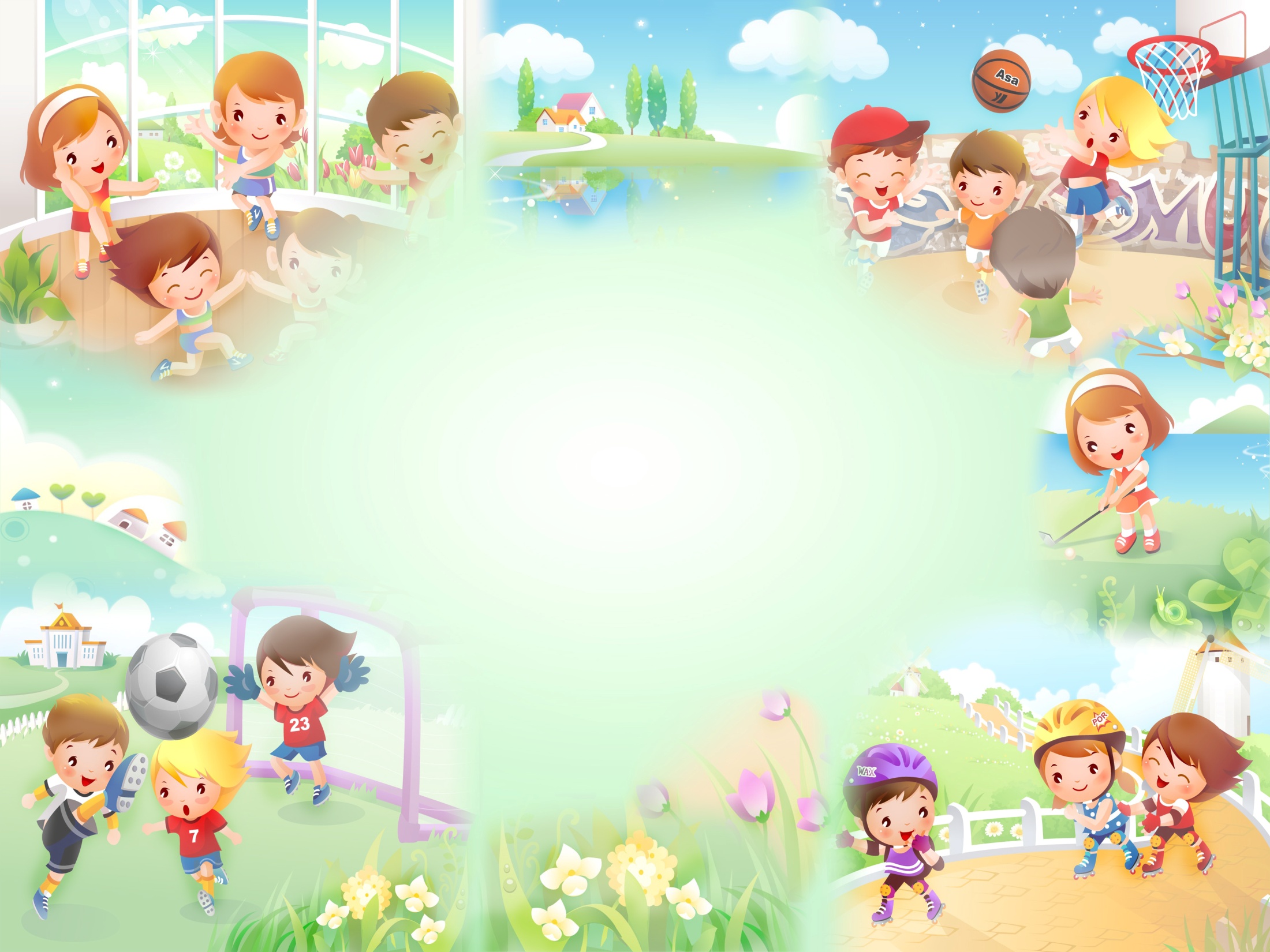 развитиеумения слушать и говорить, умения отличать ложь отправды; 
бережное отношение к окружающей среде, к природе;медицинское воспитание, своевременное посещениеврача, выполнение различных рекомендаций;формирование понятия "не вреди себе сам".
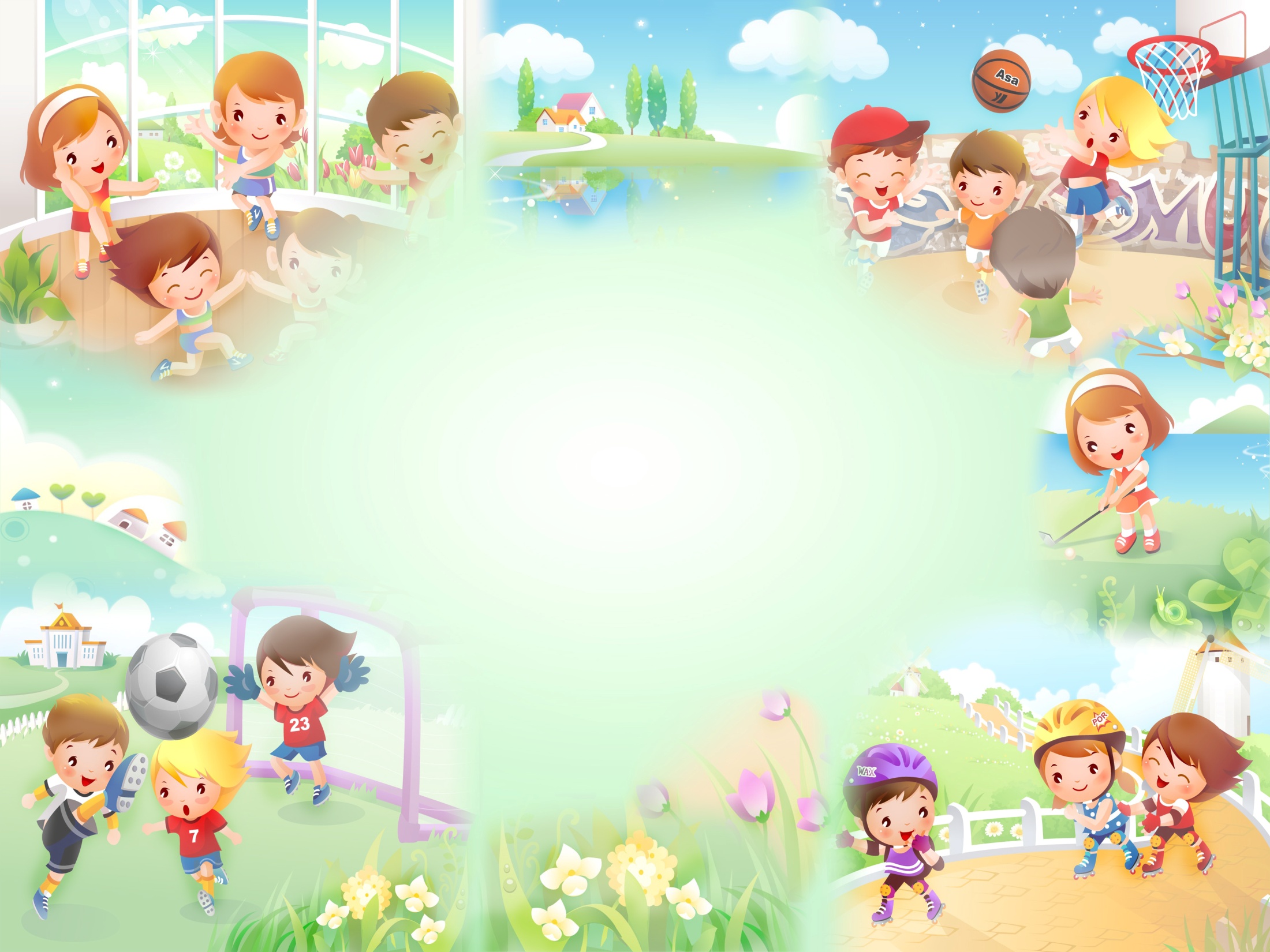 Формирование у дошкольников представлений о здоровом образе жизни будет успешным, если:определено содержание понятия «здоровый образ жизни»;спроектирована педагогическая технология, включающая в себя формы, методы, условия, диагностику;разработана модель по формированию здорового образа жизни у детей дошкольного возраста.
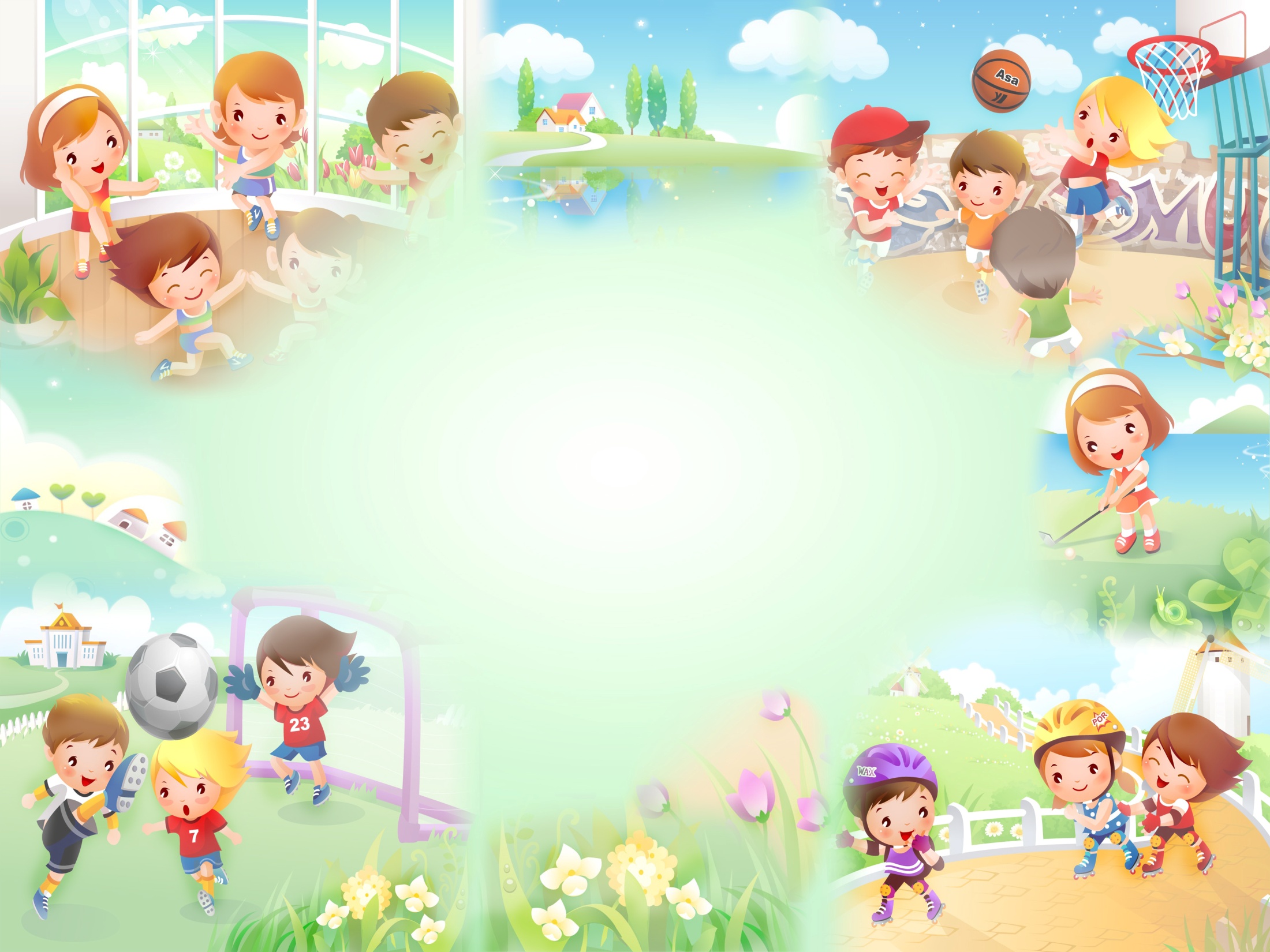 спасибо за внимание